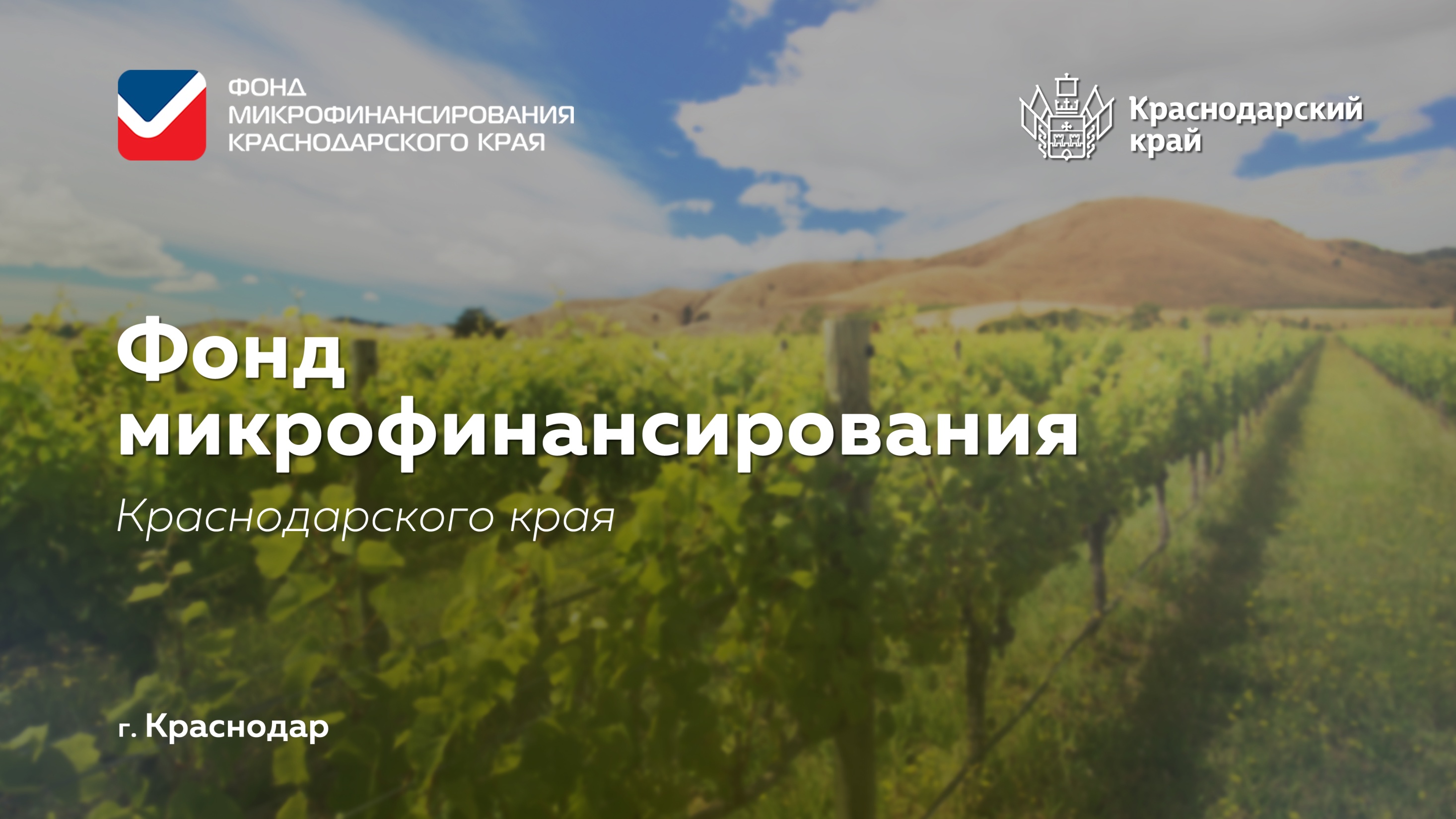 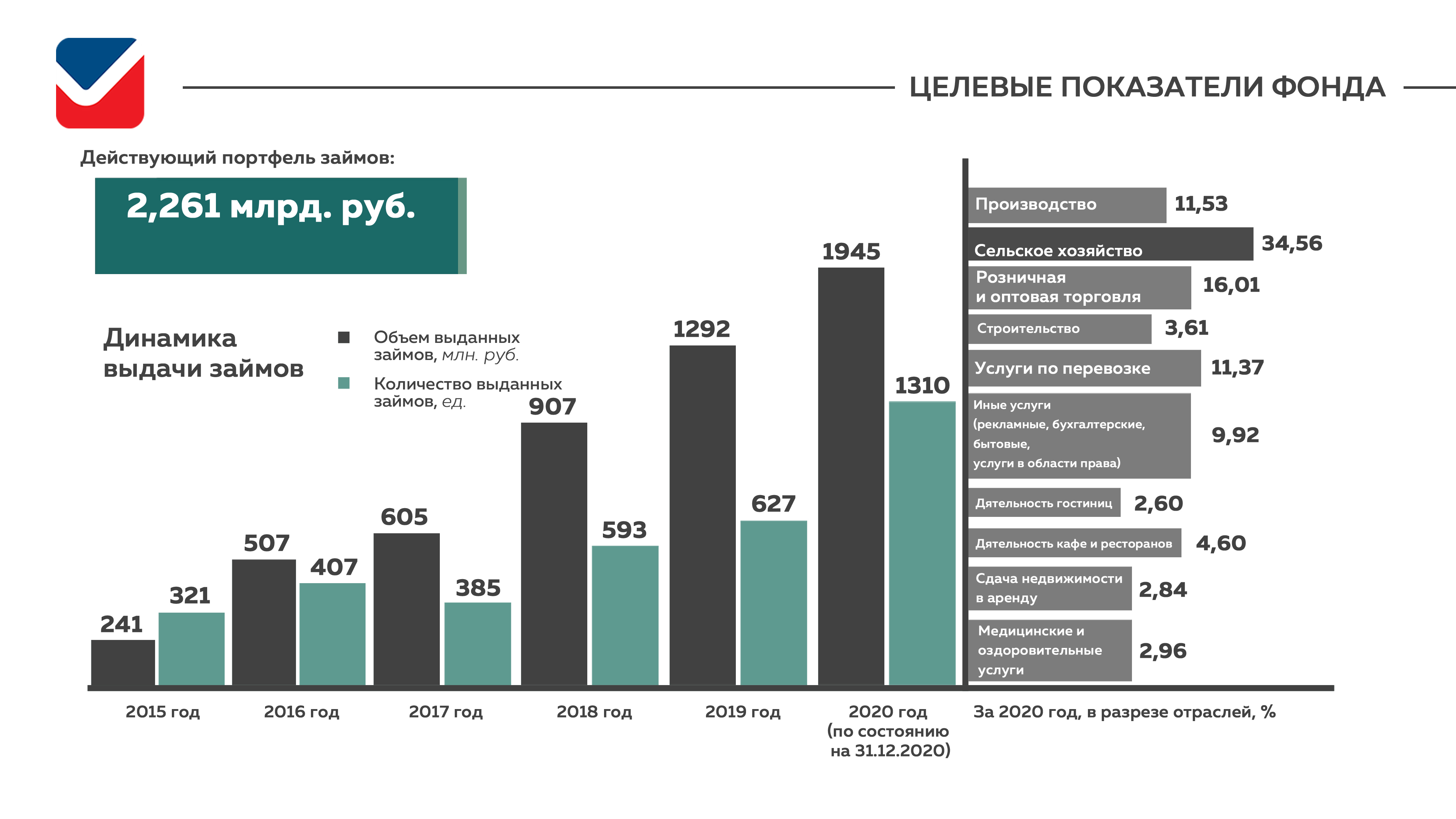 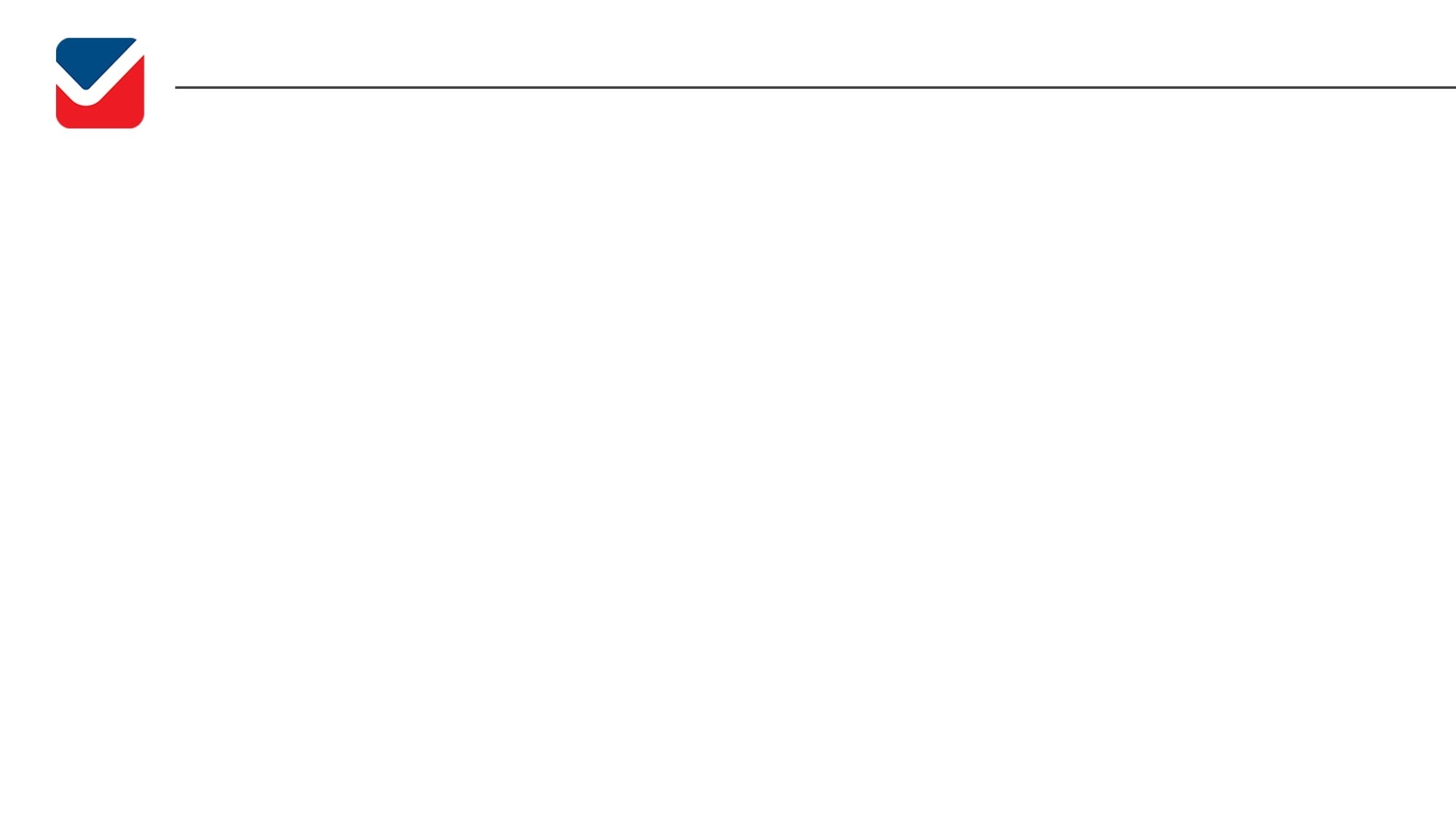 «ПОКАЗАТЕЛИ ФОНДА в разрезе муниципальных образований за 2020Г.»
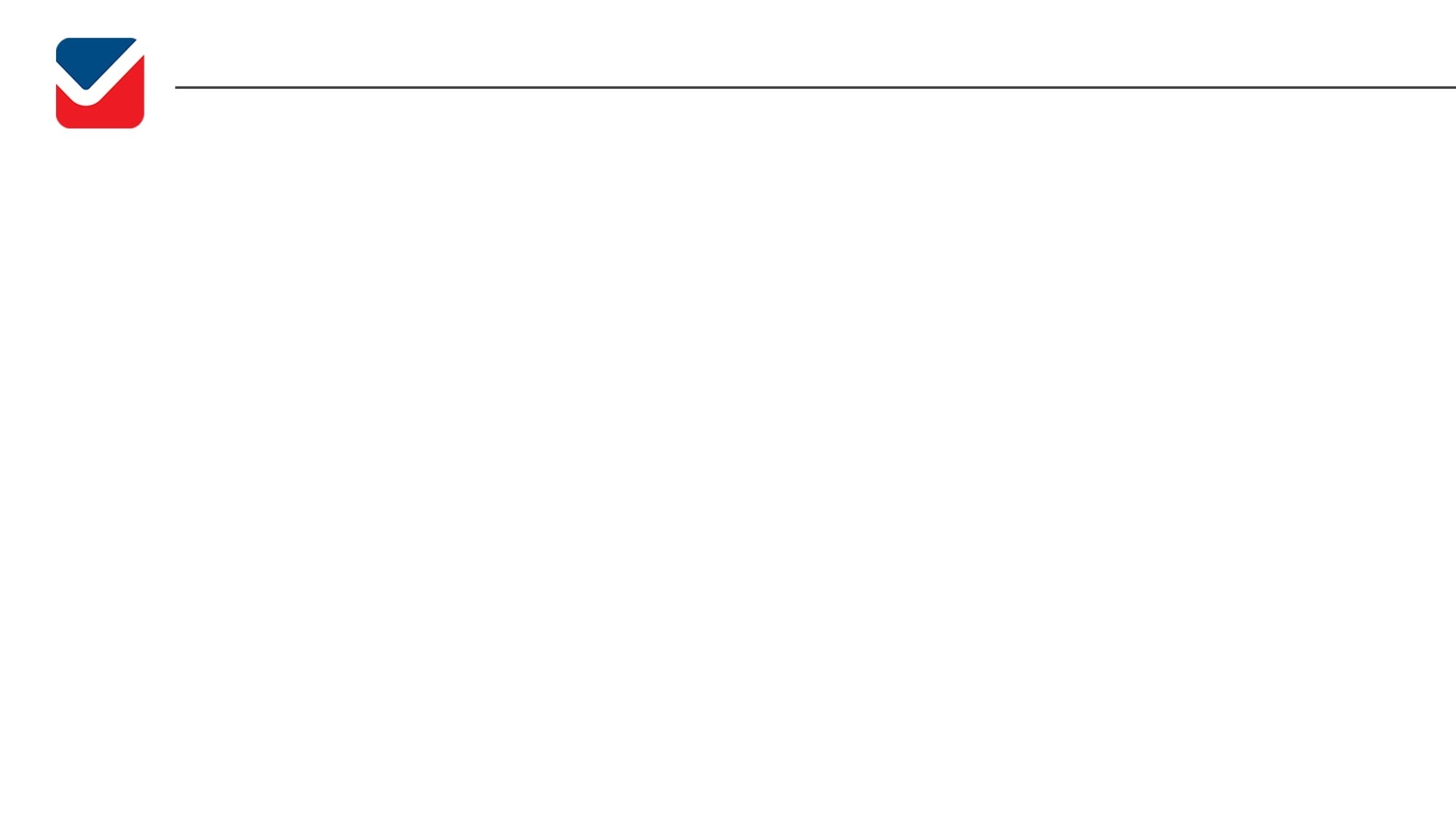 «ПОКАЗАТЕЛИ ФОНДА в разрезе муниципальных образований за 1 кв. 2021Г.»
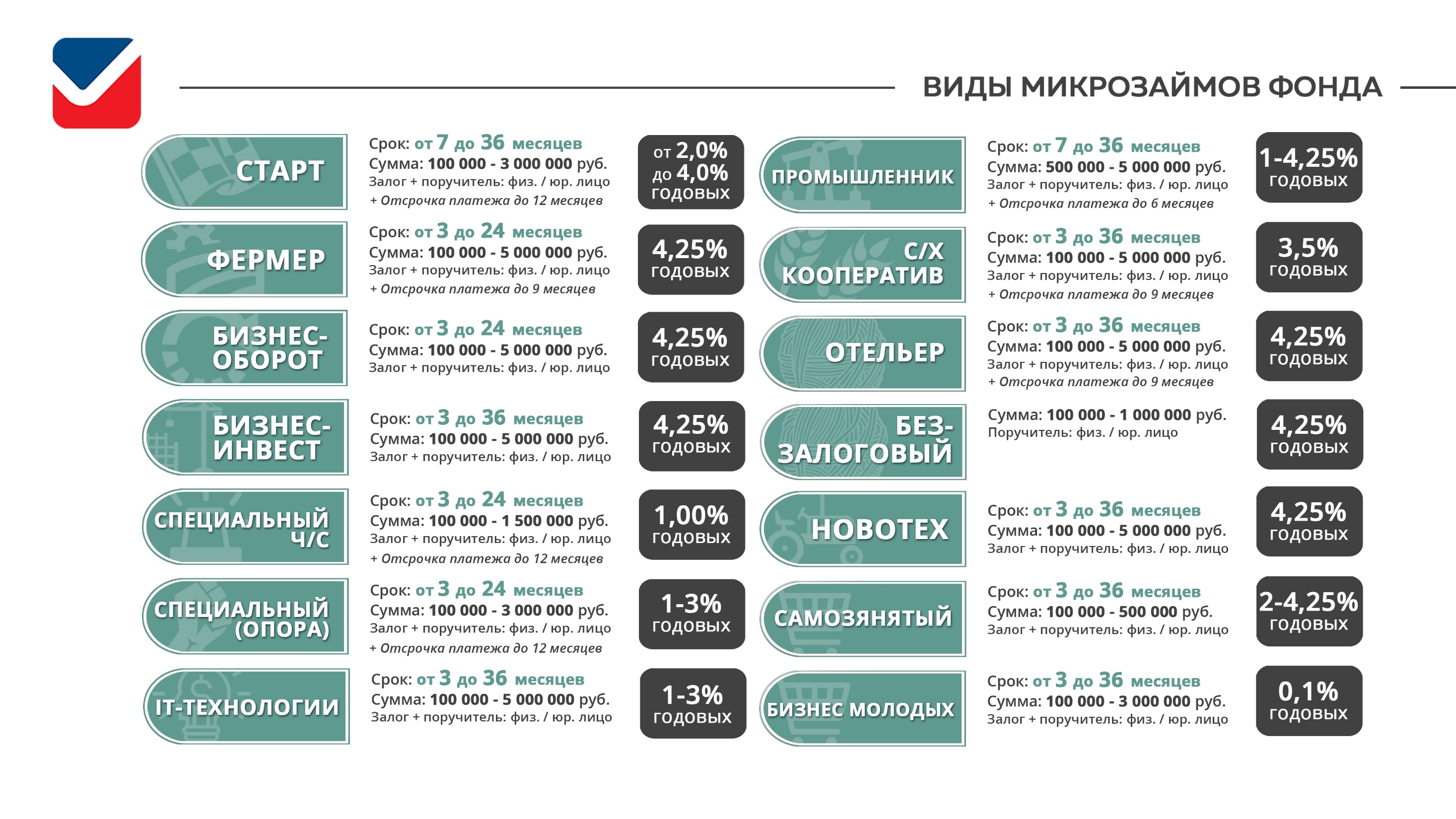 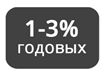 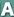 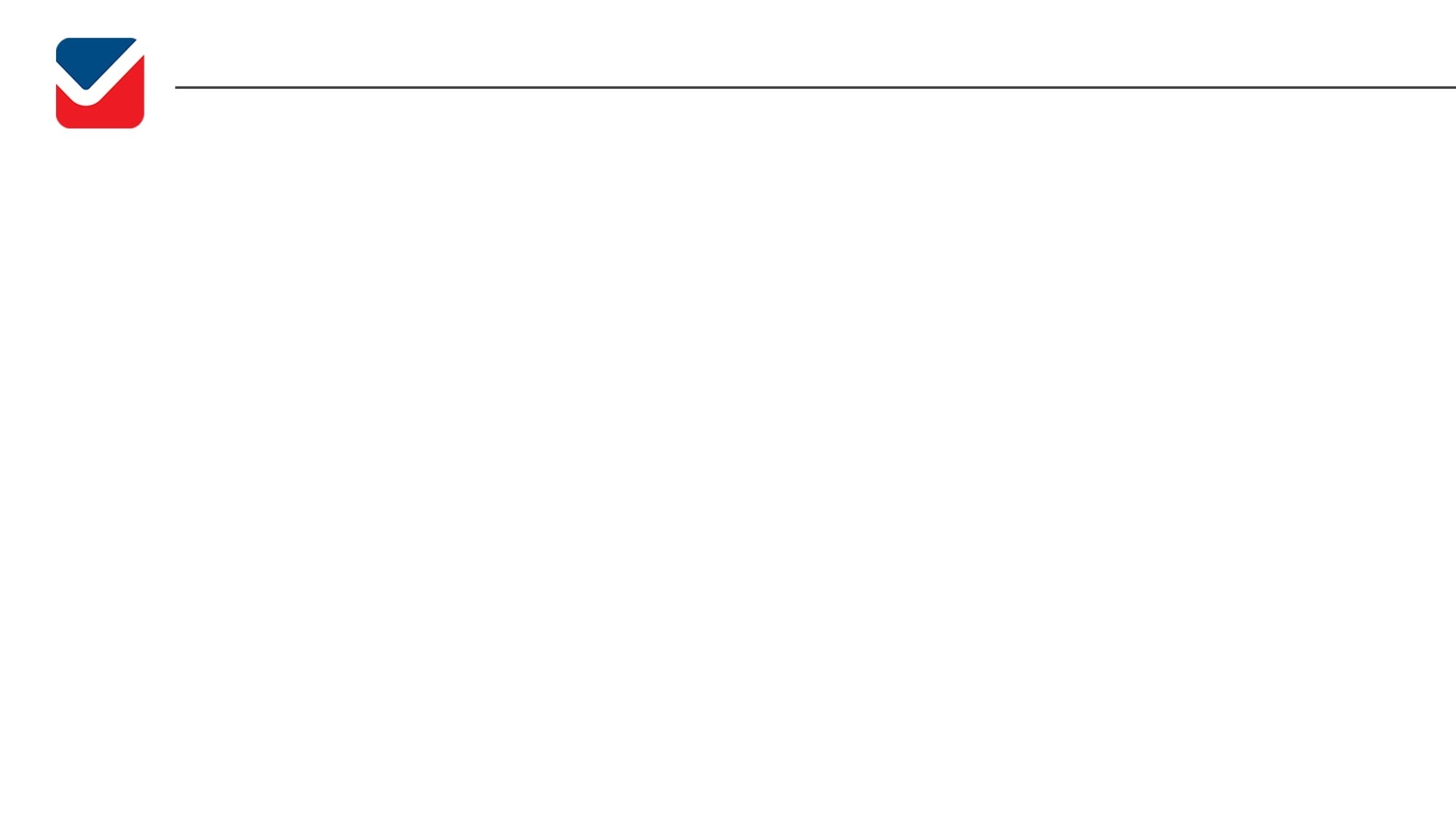 Антикризисные меры
Разработаны специальные виды микрозаймов для МСП из перечней наиболее пострадавших отраслей, определенных на краевом и федеральном уровнях
«Антикризисный 1-1-1»
срок займа: от 3 до 24 месяцев 
сумма займа до 3 000 000 рублей
ставка по займу 1 % годовых
цели: пополнение оборотных средств, выплата з/п сотрудникам (согл. штатного расписания), оплата услуг по рекламе, расходы по организации и проведению зрелищно-развлекательных мероприятий, оплата услуг по ремонту техники 
отсрочка основного долга до 12 месяцев
«Антикризисный 0,1-1-1»
срок займа: от 3 до 24 месяцев 
сумма займа до 2 000 000 рублей
ставка по займу 0,1 % годовых
цели: выплата з/п сотрудникам (количество работников * (МРОТ) * 6 мес.); оплата арендных платежей; оплата коммунальных услуг
отсрочка основного долга до 12 месяцев
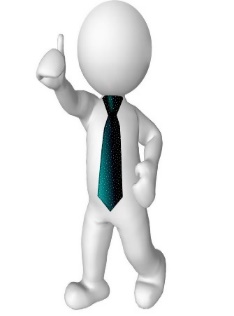 С момента введения режима «повышенная готовность» Фондом выдано 556 антикризисных займов на сумму 662 млн. рублей
В дополнение ранее принятых мер, разработаны специальные виды займов направленные на восстановление и рефинансирование МСП
Займ для рефинансирования кредитов ранее полученных МСП, являющихся товаропроизводителями, а также осуществляющих деятельность в сфере туристской индустрии - на цели, связанные с предпринимательской деятельностью
Займ для МСП, деятельность которых, не вошла в перечни наиболее пострадавших отраслей, но выручка у которых снизилась более чем на 50 %
«Восстановление МСП»
срок займа: от 3 до 24 месяцев 
сумма займа до 5 000 000 рублей
ставка по займу 3 % годовых
цели: пополнение оборотных средств, выплата з/п сотрудникам (согл. штатного расписания), оплата услуг по рекламе, расходы по организации и проведению зрелищно-развлекательных мероприятий, оплата услуг по ремонту техники, приобретение основных средств
отсрочка основного долга до 12 месяцев
«Рефинанс»
срок займа: от 3 до 36 месяцев 
сумма займа до 5 000 000 рублей
ставка по займу от 1 до 4,25 % годовых (от вида деятельности)
цели: рефинансирование кредитов ранее полученных МСП на цели, связанные с предпринимательской деятельностью (в туристской сфере и сфере товаропроизводства)
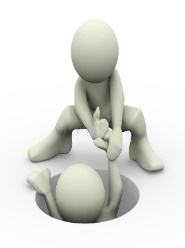 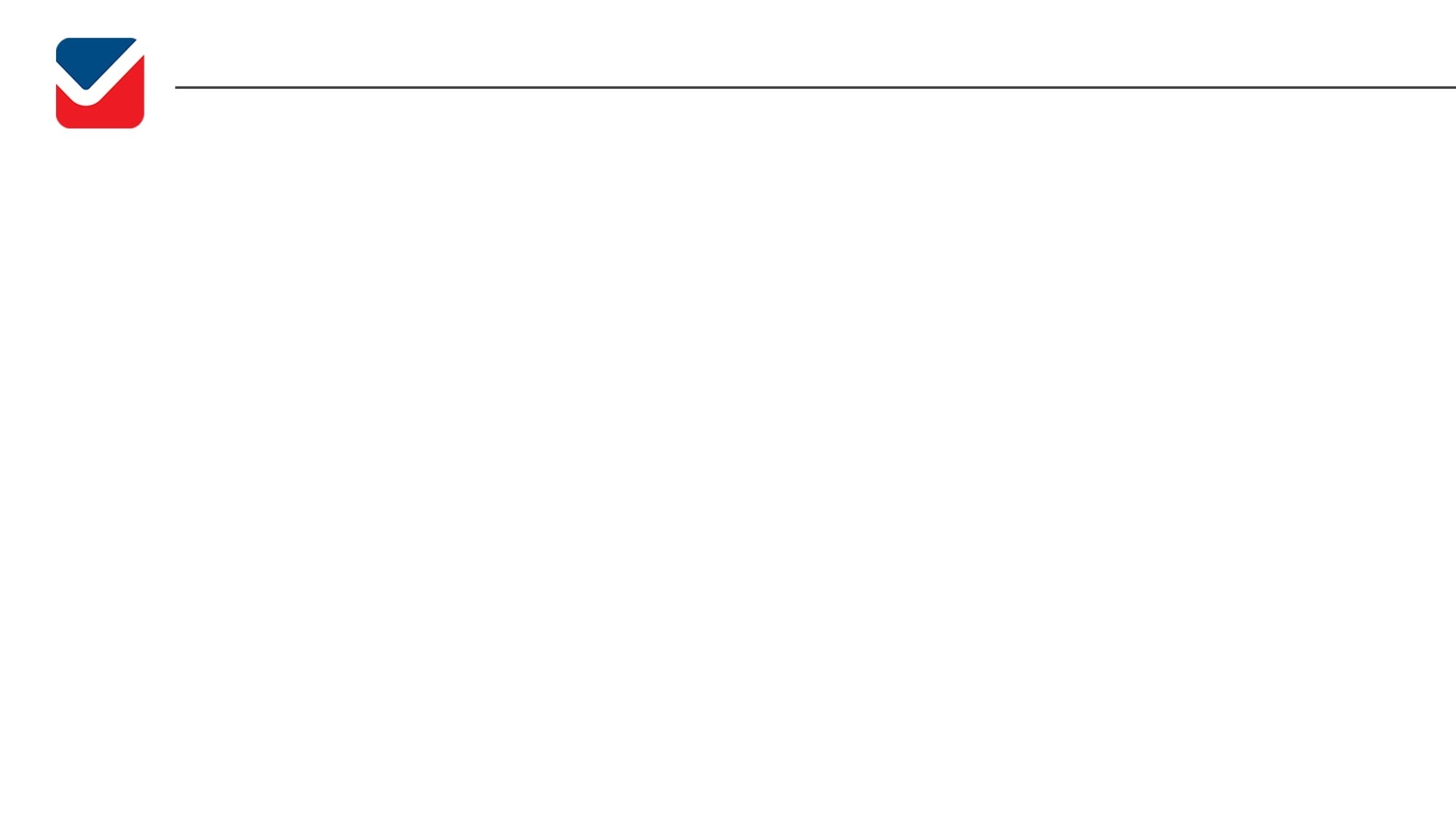 Программа «СТАРТ»
Условия предоставления
до 500 тыс. руб. – решение КК Фонда
от 500 тыс. руб. -1 млн. руб. – комиссия по отбору и одобрению проектов
«СТАРТ»
срок займа: от 7 до 36 месяцев 
сумма займа до 3 000 000 рублей
ставка по займу от 2-4 % годовых
цели: пополнение оборотных средств, приобретение основных средств, оплата услуг по изготовлению и размещению рекламы и рекламной продукции, оплата услуг по ремонту техники, оборудования и транспортных средств, строительство, ремонт и реконструкция, выплата по передаче прав на франшизу (паушальный взнос).
отсрочка основного долга до 12 месяцев
До 1 млн. без подтверждения дохода, по бизнес плану
Без залога
Программа
   Старт
Предлагаемые варианты 
обеспечения:
поручительство ФРБ
 поручитель
залог
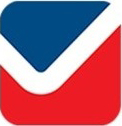 5 льготных категорий
Участники расширенной акселерационной программы, 2%
Студент, 2%
Финалисты и участники школы молодого предпринимателя, 2%
Безработные, обученные в ЦЗН, проекты которых одобрены, 2%
Победители краевого конкурса «Сделано на Кубани», 2%
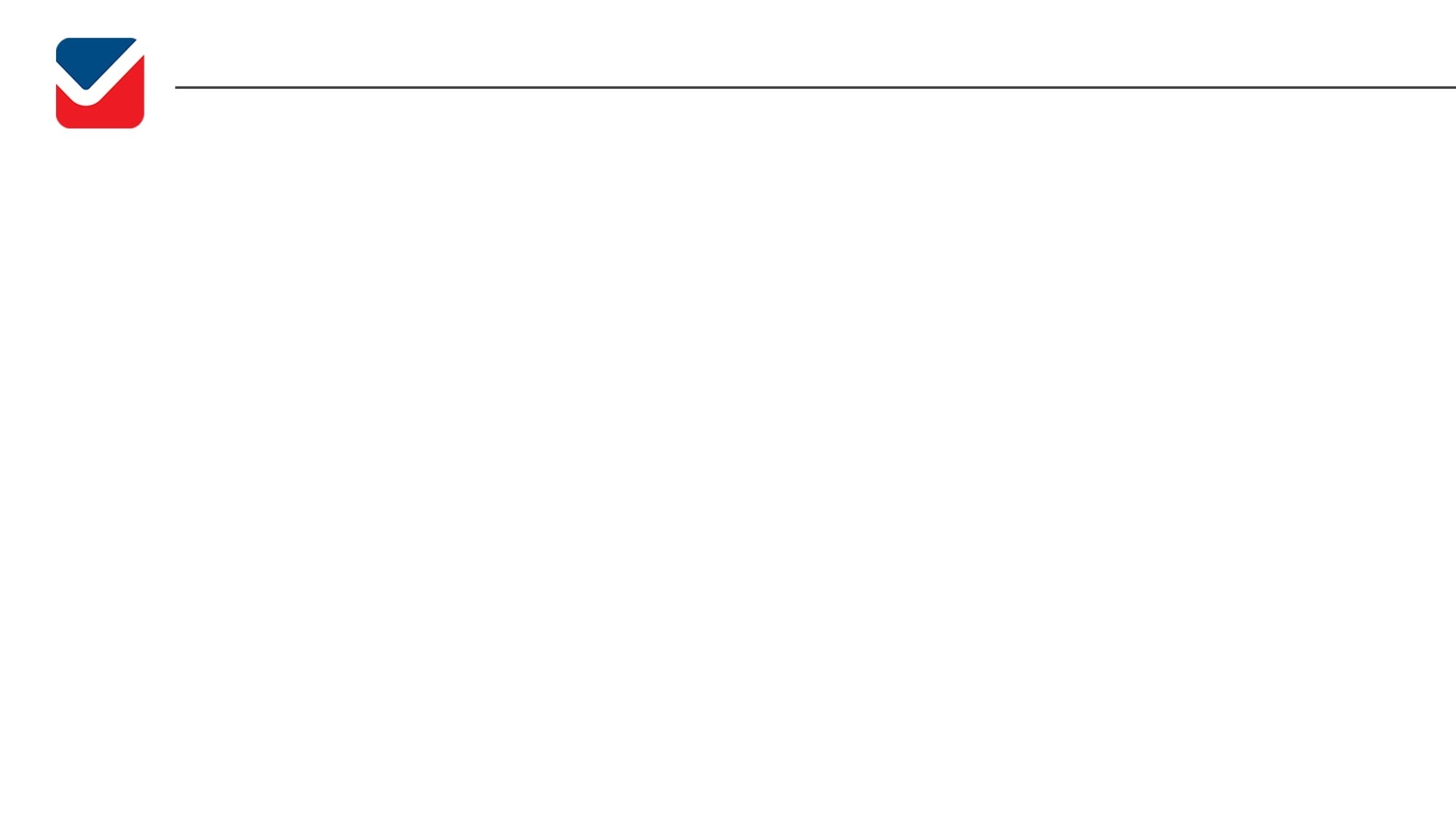 Программа «Самозанятый»
«Самозанятый»
срок займа: от 3 до 36 месяцев 
сумма займа до 500 000 рублей
ставка по займу от 1 % до 3 % годовых
цели:  связанные с организацией, осуществлением и развитием профессиональной деятельности самозанятых граждан
отсрочка основного долга до 6 месяцев
Предлагаемые варианты 
обеспечения:
Самозанятый Старт 
Поручитель или поручительство ФРБ
        Самозанятый
 поручитель и залог
Без залога 
для категории «Самозанятый Старт»
По бизнес плану
для категории
«Самозанятый Старт»
Программа
          Самозанятый
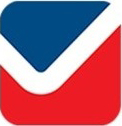 3 льготные категории
Физ. лица осуществляющие деятельность в сфере: 
обработки древесины, производство мебели,
 1 %
Физ. лица осуществляющие деятельность в сфере: 
производства текстильных изделий, одежды, кожи, 
1 %
«Самозанятый Старт», 2%
(для зарегистрированных от  1 до 12 мес.)
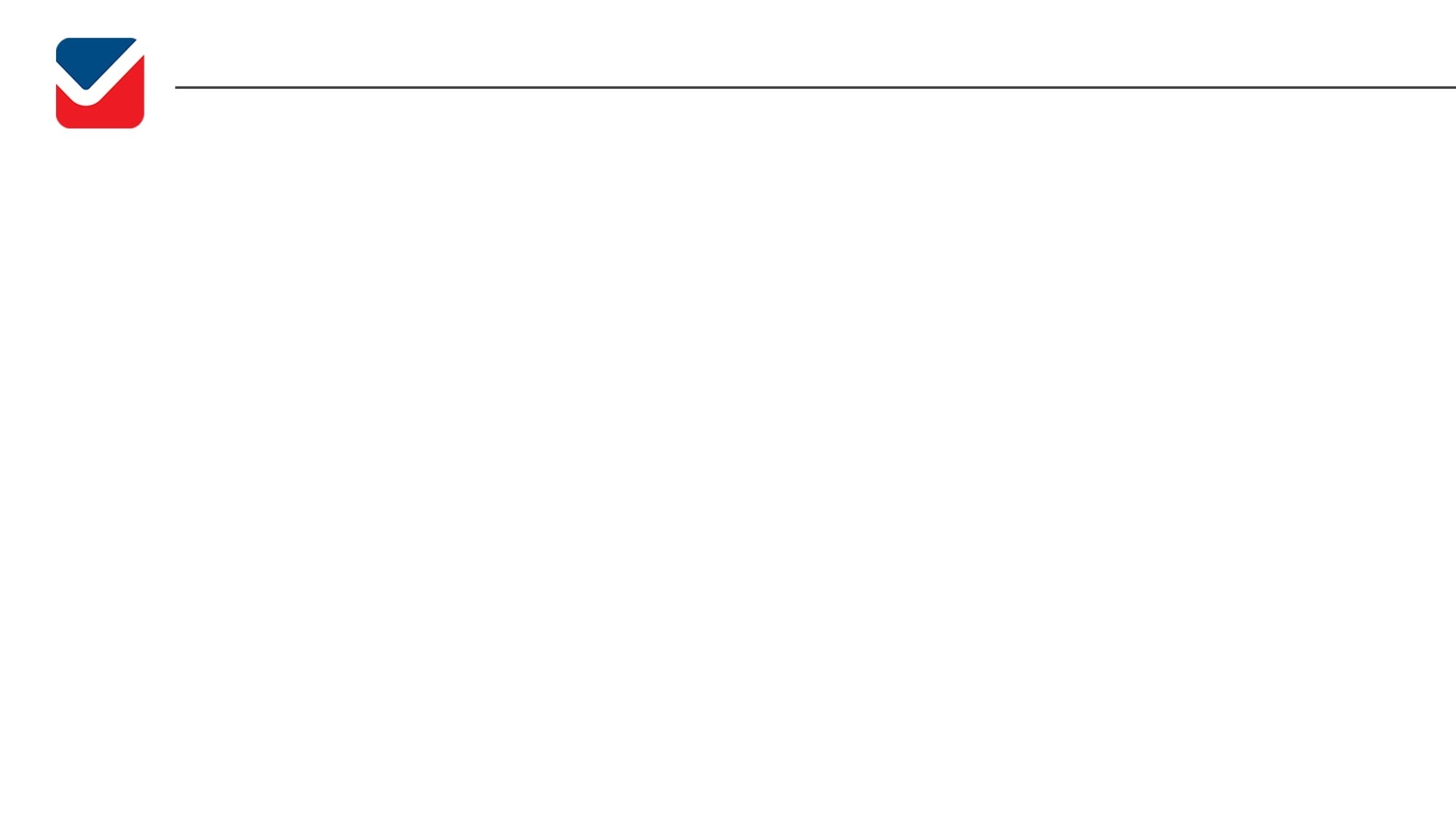 Программа «IT ТЕХНОЛОГИИ»
«IT технологии»
срок займа: от 3 до 36 месяцев 
сумма займа до 5 000 000 рублей
ставка по займу 4,25 % годовых
цели: приобретение компьютерного, коммуникационного оборудования и оргтехники, оплата услуг по созданию кабельных систем внутри офисов, оплата каналов связи и т.д
отсрочка основного долга до 6 месяцев
Предлагаемые варианты 
обеспечения:
поручительство ФРБ
 поручитель
залог
По бизнес плану
для категории
«IT Старт»
Выплата з/п 
для категории
 «IT Старт»
Программа
        IT Технологии
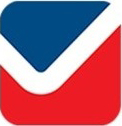 3 льготные категории
«IT Старт», 2%
(для зарегистрированных от  1 до 12 мес.)
Победители краевого конкурса «Сделано на Кубани», 2%
Субъекты МСП  участвующие в осуществлении контрактов в соответствии с ФЗ от 05.04.2013г. № 44-ФЗ и ФЗ от 18.07.2011г. №223-ФЗ, 3 %
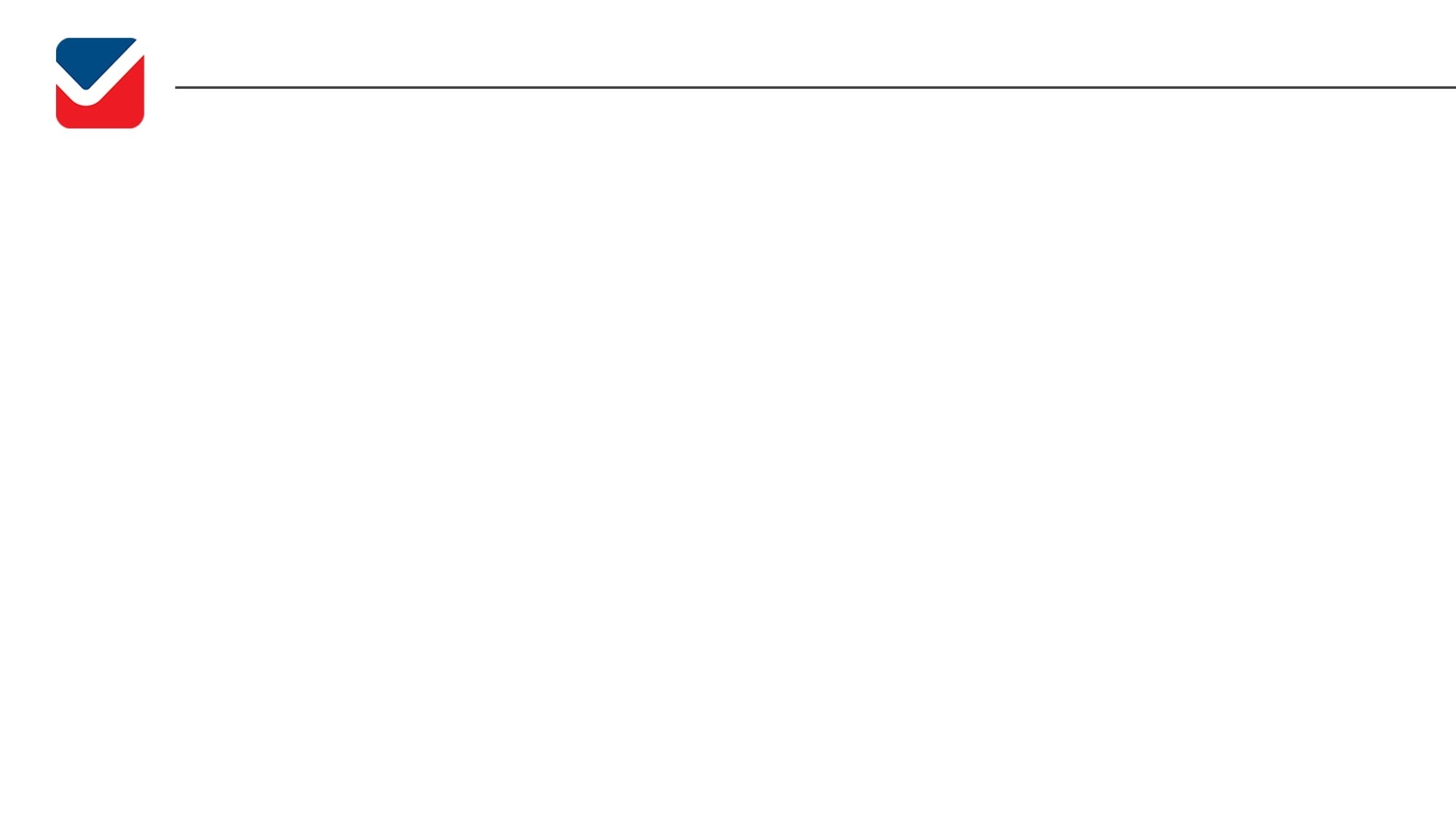 Программа «БИЗНЕС МОЛОДЫХ»
«Бизнес Молодых»
(возраст от 18 до 35 лет)
срок займа: от 3 до 36 месяцев 
сумма займа до 3 000 000 рублей
ставка по займу 0,1 % годовых
цели: приобретение основных средств, пополнение оборотных средств, приобретение компьютерной техники, программного обеспечения и лицензий к программам, используемых в предпринимательской деятельности, выплат по передаче прав на франшизу (паушальный взнос) оплата услуг по ремонту техники, оборудования и транспортных средств, используемых в производственном и т.д
отсрочка основного долга до 12 месяцев
Предлагаемые варианты 
обеспечение:
От 100 тыс. руб. до 1 000 тыс. руб. поручительство ФРБ
 от 1000 тыс. руб. до 3 000 тыс. руб. залог+ поручительство
залог
Программа
  Бизнес Молодых
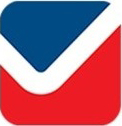 Категории
Индивидуальный предприниматель
Учредители,
(участники) юридического лица
Физические лица, применяющие специальный налоговый режим НПД
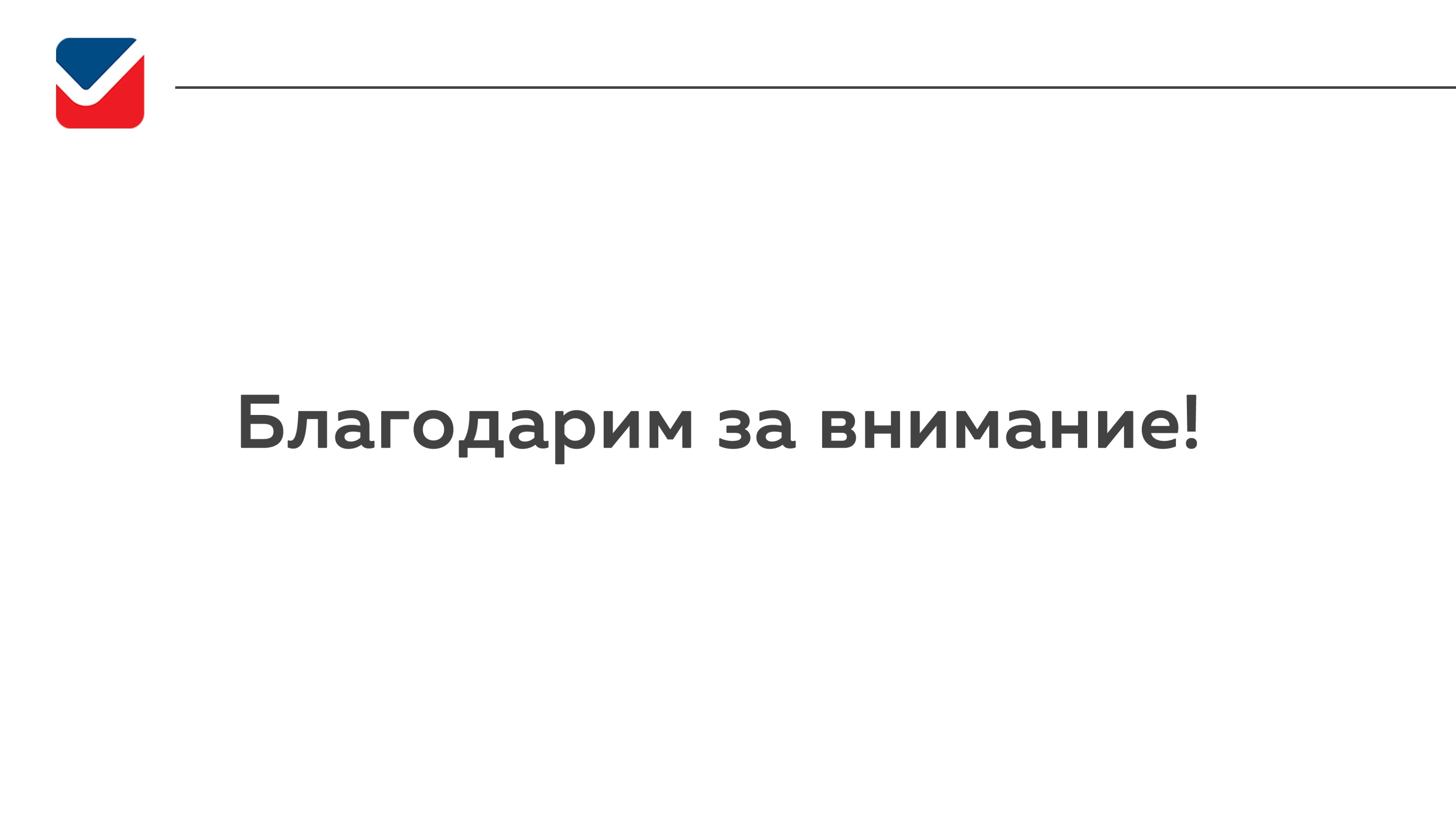